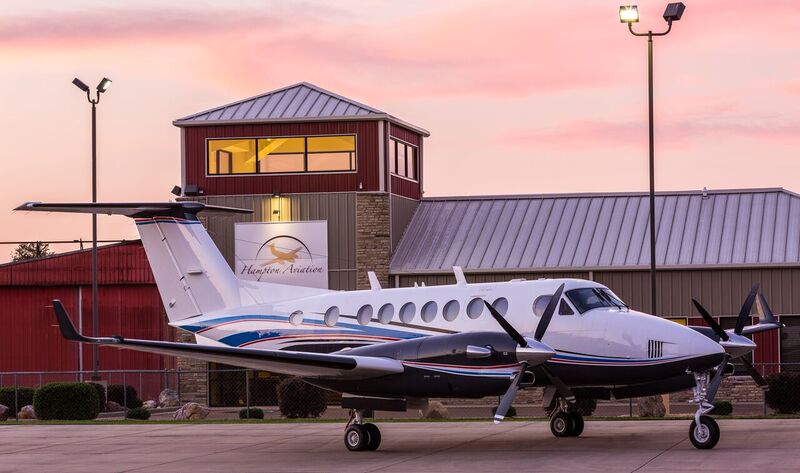 A Company dedicated to quality, integrity and our customers.
Military Hangar
25,000 sq. ft.
General Aviation Hangar
13,750 sq. ft.
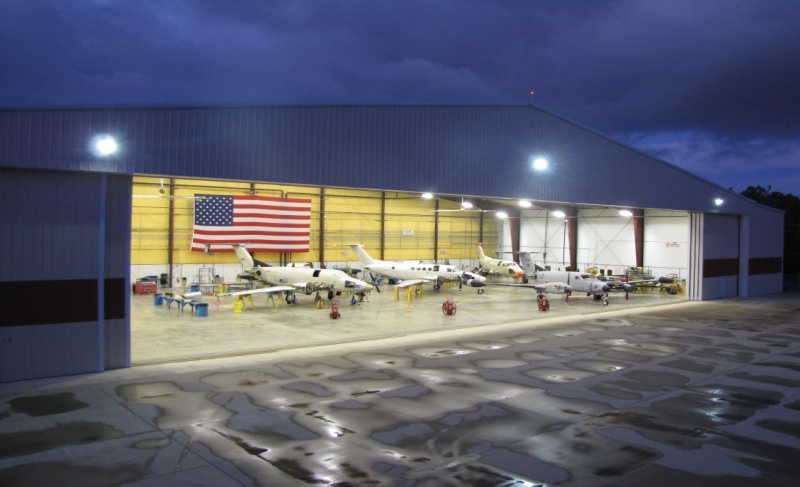 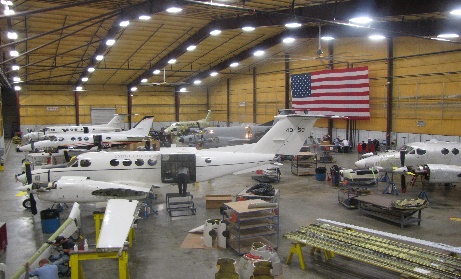 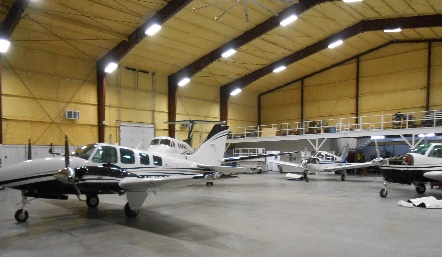 Corporate Office
Paint Hangar
15,000 sq. ft.
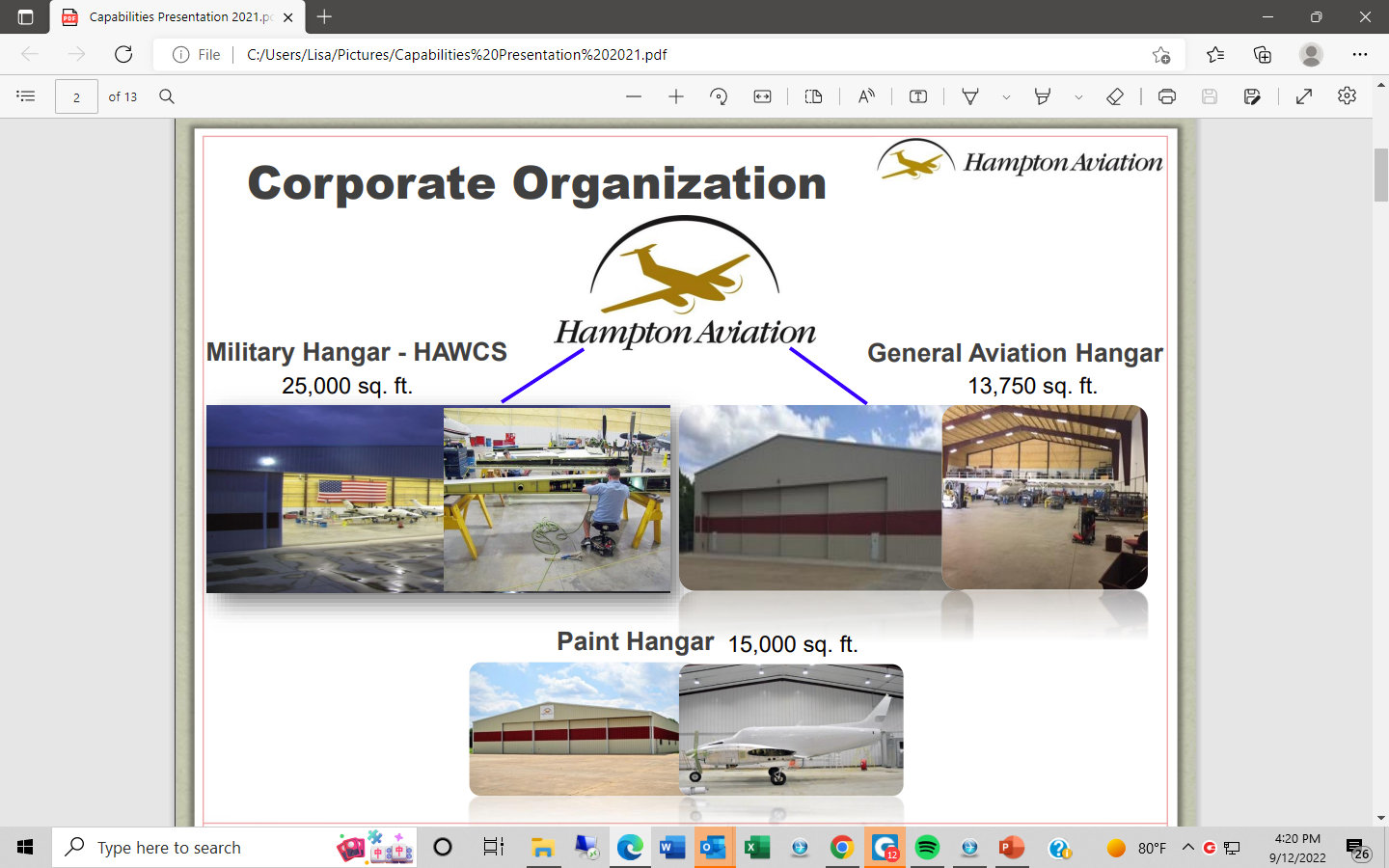 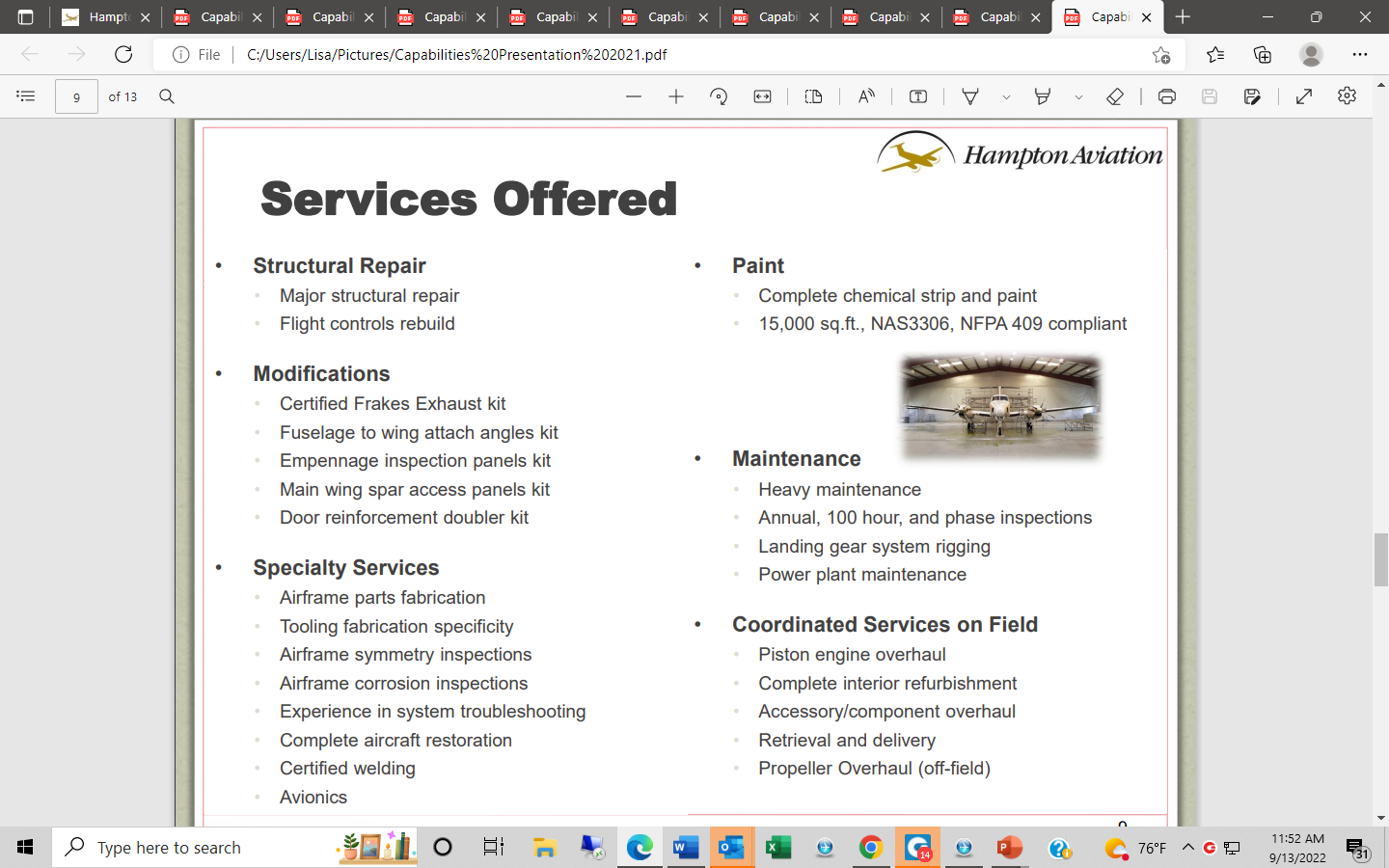 Reliable Support for Special Mission Aircraft Across the Armed Forces
Special Missions   
ISR Aircraft                             
Advanced Training
Search & Rescue
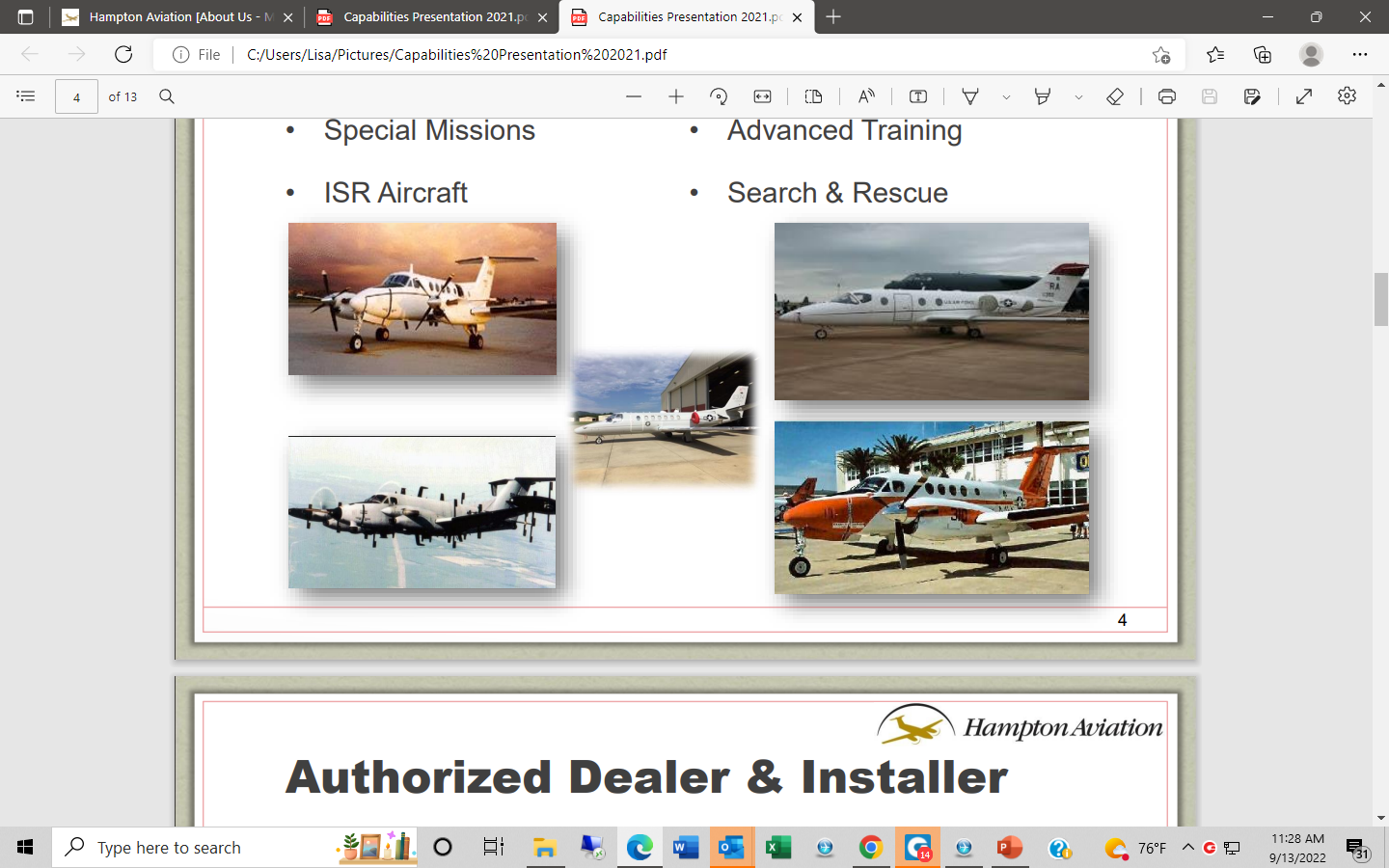 Authorized Dealer & Installer
HAWCS is an authorized dealer & installer for the following:
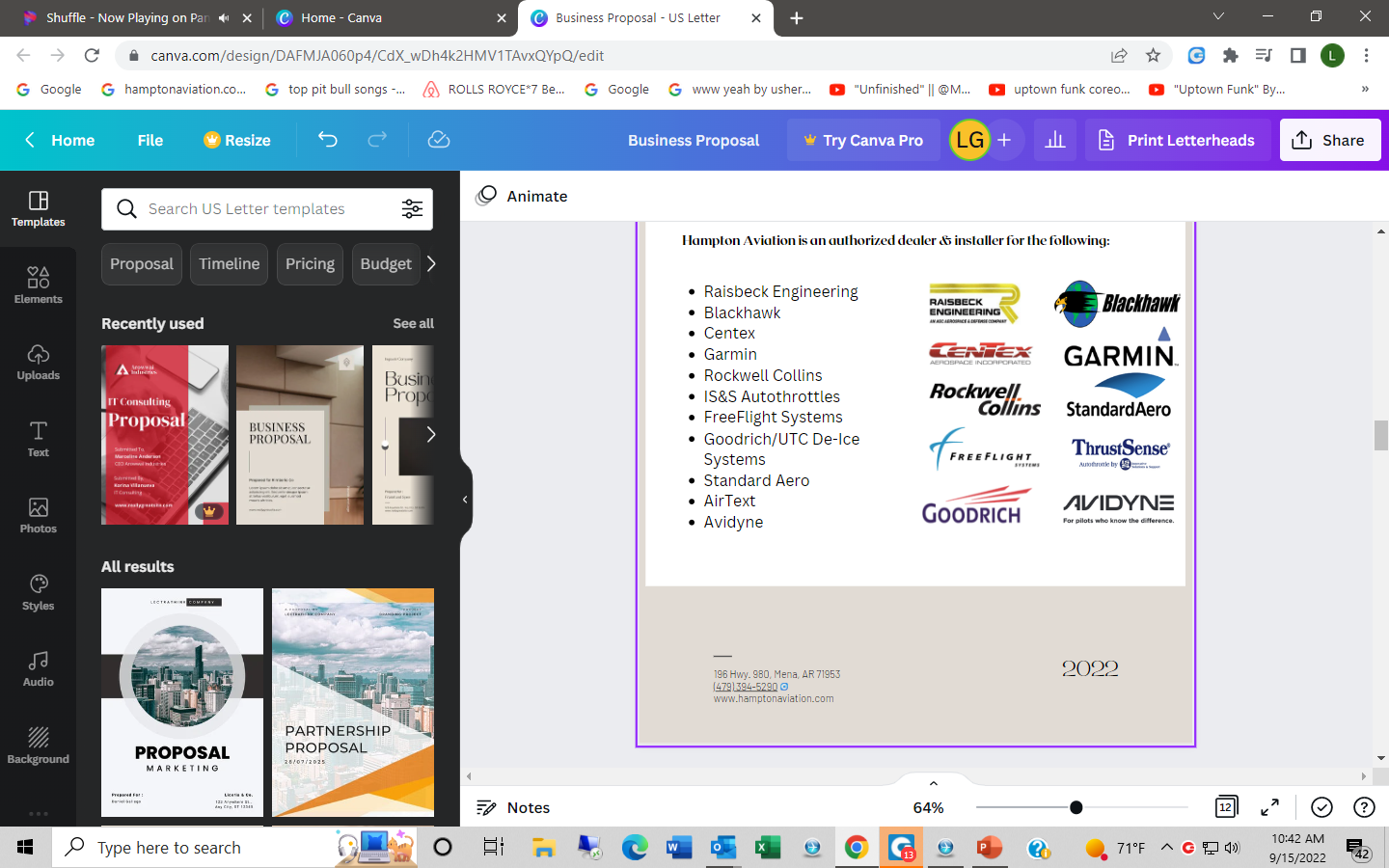 Our Experience & Core Competencies
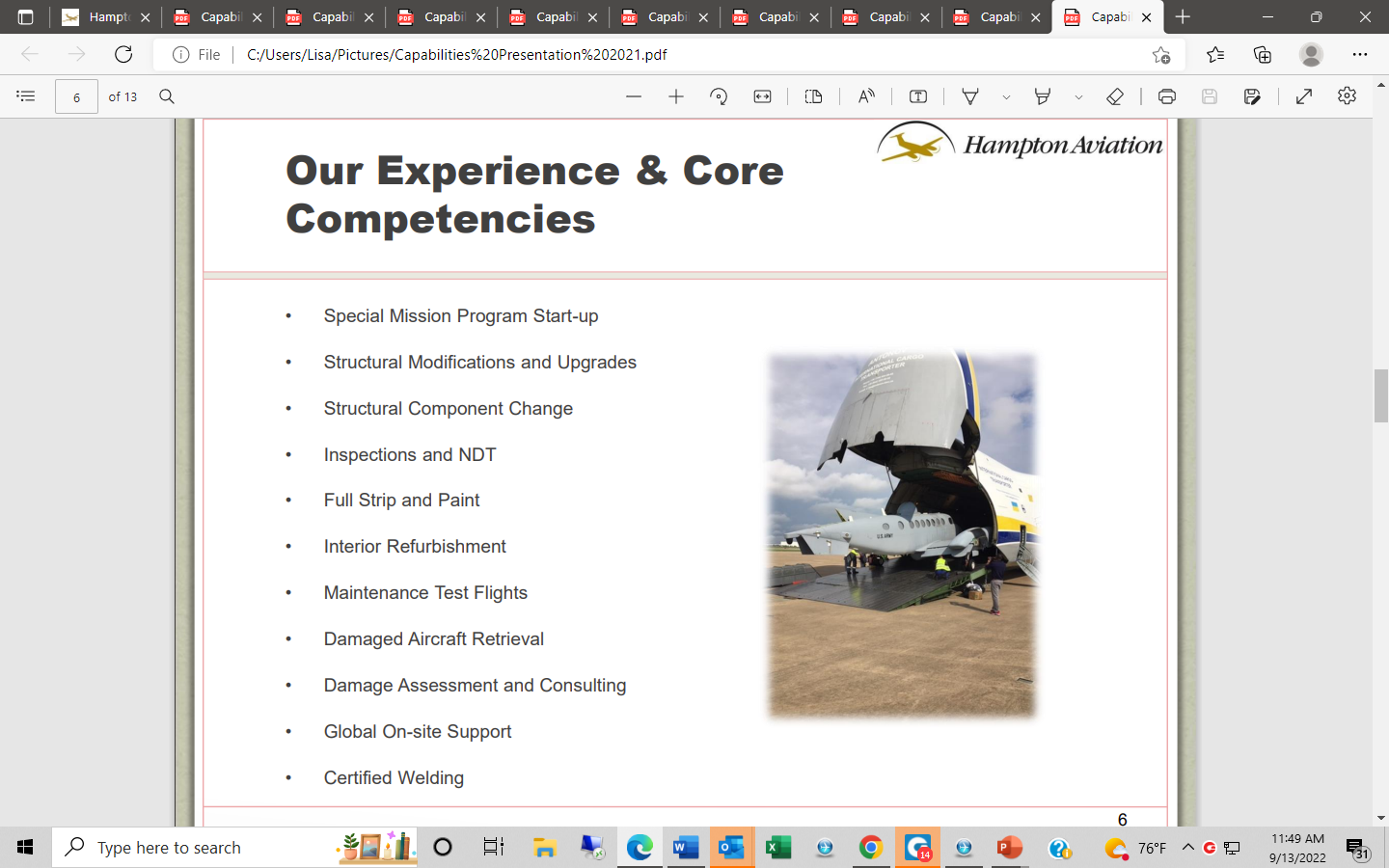 Special Mission Program Start-up  
Structural Modifications and Upgrades                             
Structural Component Change
Inspections and NDT
Full Strip and Paint
Interior Refurbishment 
Maintenance Test Flights 
Damaged Aircraft Retrieval
Damage Assessment and Consulting
Global On-site Support
Certified Welding
Avionics
Our Qualifications
serving Prime Contractors and the 
US Government as a Heavy Maintenance Facility Since 2003
8210.1C Compliant
NAS3306, NFPA 409 Compliant Strip & Paint Facility
Certified Repair Station # 2HVR792B
Cage Code # 6UYT2
700 Years Combined Experience
53,750 Square Feet of Maintenance Space
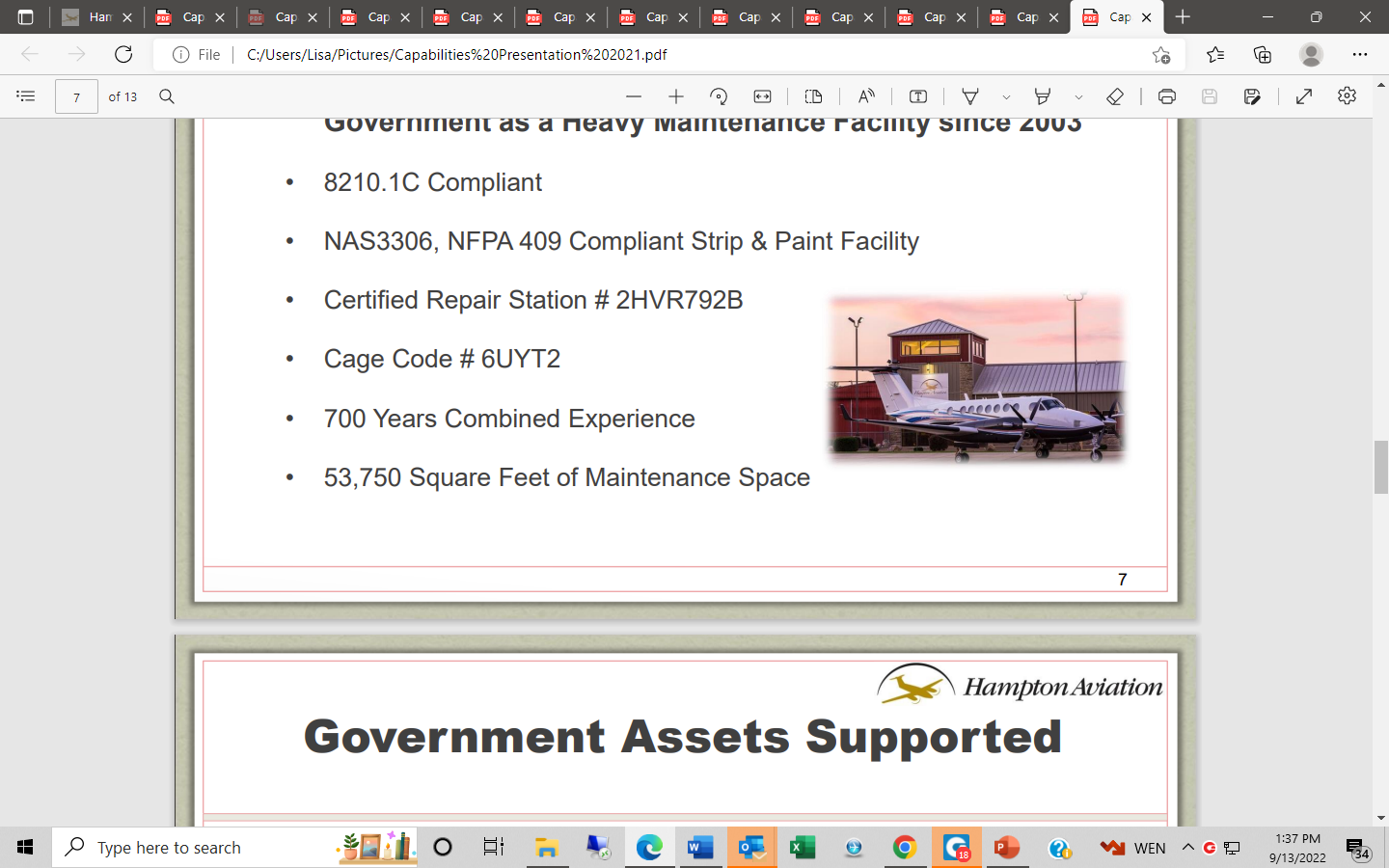 Government Assets Supported
A partial list includes:
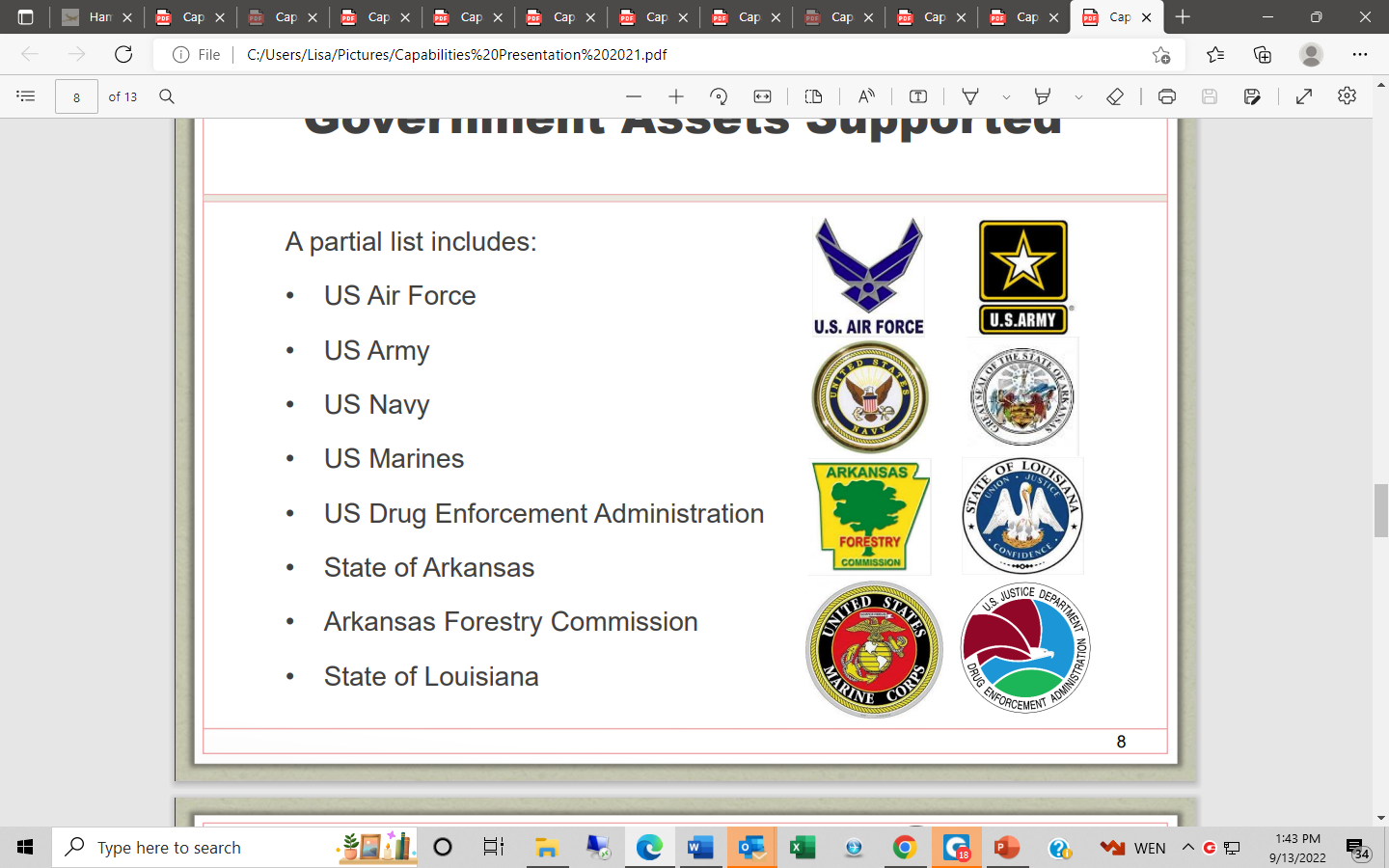 US Air Force
US Army
US Navy
US Marines
US Drug Enforcement Administration
State of Arkansas
Arkansas Forestry Commission
State of Louisiana
Services Offered
Structural Repair
Major structural repair
Flight controls rebuild
Modifications
Certified Frakes Exhaust kit
Fuselage to wing attach angles kit
Empennage inspection panels kit
Main wing spar access panels kit
Door reinforcement doubler kit
Specialty Services
Airframe parts fabrication
Tooling fabrication specificity
Airframe symmetry inspections
Airframe corrosion inspections
Experience in system troubleshooting
Complete aircraft restoration
Certified welding
Avionics
Paint
Complete chemical strip and paint
15,000 sq. ft., NAS3306, NFPA 409 compliant
Maintenance
Heavy maintenance
Annual, 100 hour, and phase inspections
Landing gear system rigging
Power plant maintenance
Coordinated Services on Field
Piston engine overhaul 
Complete interior refurbishment
Accessory/component overhaul
Retrieval and delivery
Propeller overhaul (off-field)
Tool Design and Development Capabilities
Performance
Serving Prime Contractors supporting the US Government as a Heavy Maintenance Facility since 2003. Hampton Aviation expanded their work force, added a new 25,000 sq. ft. maintenance hangar and a new state of the art paint Facility to support the Army, Air Force & Navy.
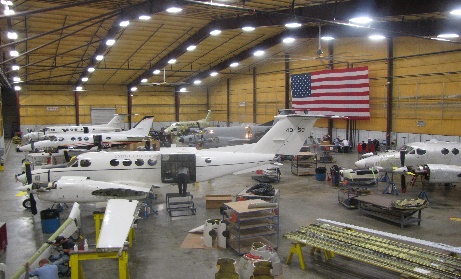 L-3 Communications
2012 - Present
235 Aircraft
35+ global support missions
Northrop Grumman
2018 – Present
23 Aircraft
DynCorp
2003 – 2011
96 Aircraft
Our Promise
specializes in heavy structural repair, maintenance, and modifications on any aircraft from piston singles to cabin class turbines.




With our proven combination of quality, cost effectiveness, and turn around time, we can confidently say that our MRO is unlike any other repair facility in the industry.
Our promise is to return your aircraft in better condition than it was before the need for service.
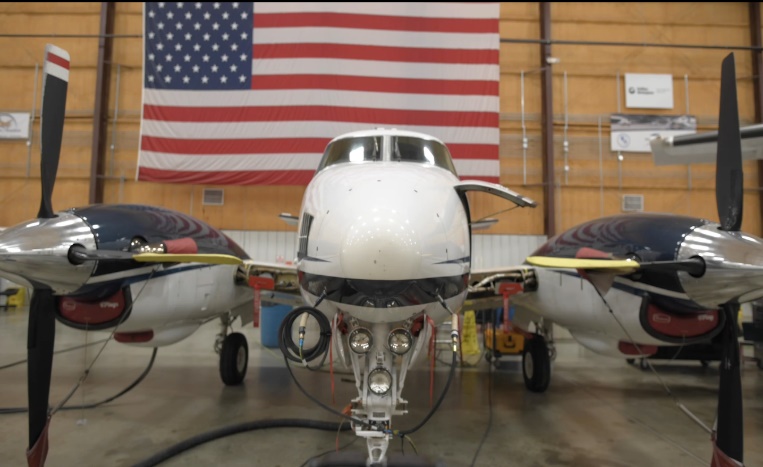